Funny Demi Moments
Demi Trips!
Watch Demi trip onstage in multiple instances!
Demi is hilarious!
Click to watch clips of Demi being silly!
Click to watch this hilarious music video featuring Demi Lovato and the Jonas Brothers!
Through it all,Demi always has a smile on her face!
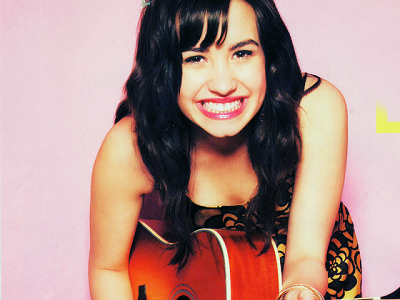 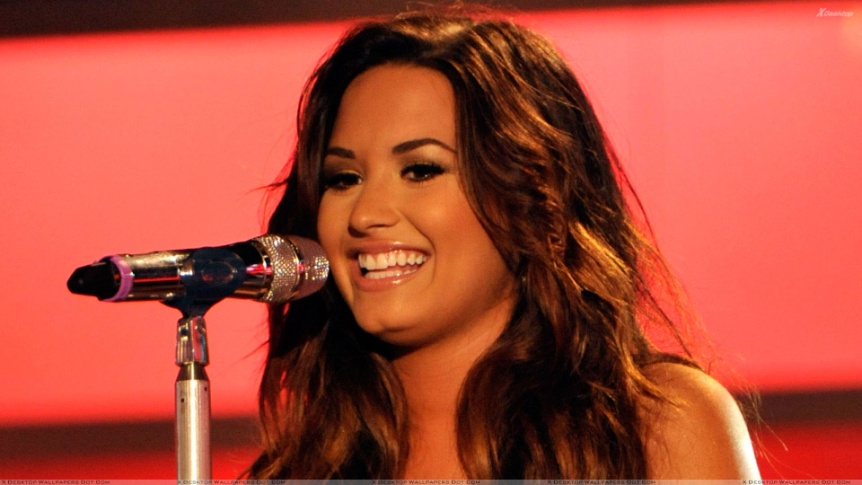 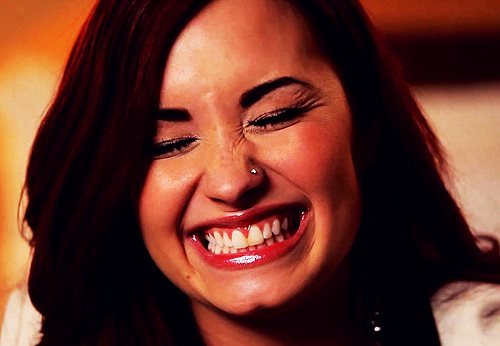 THE END
Return to Demi Lovato Fan Page